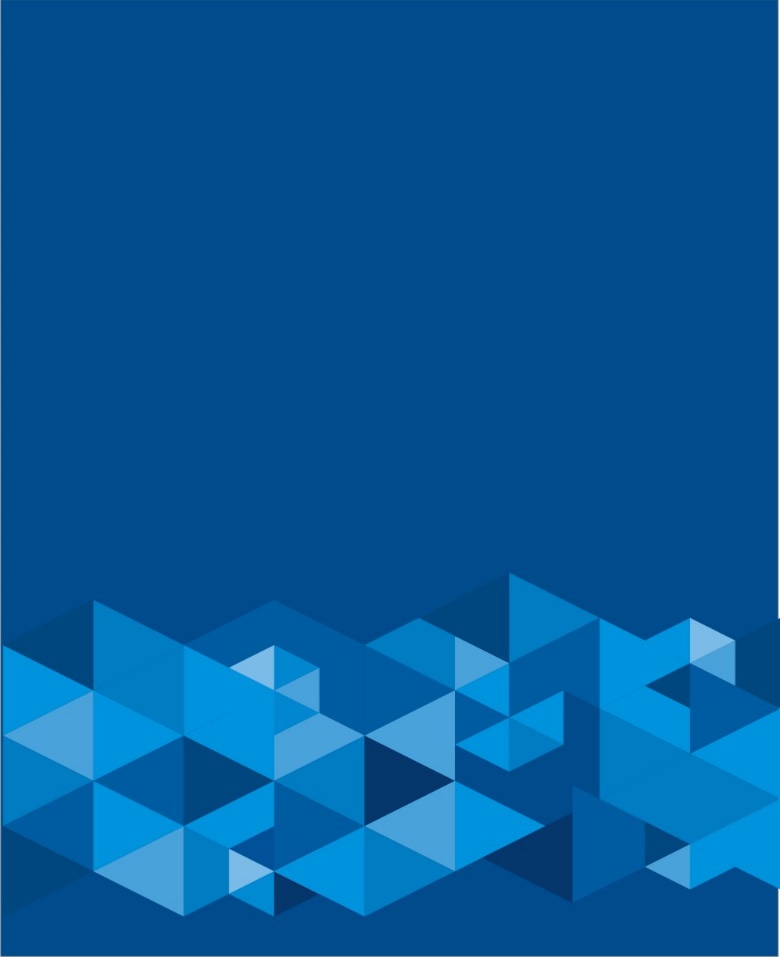 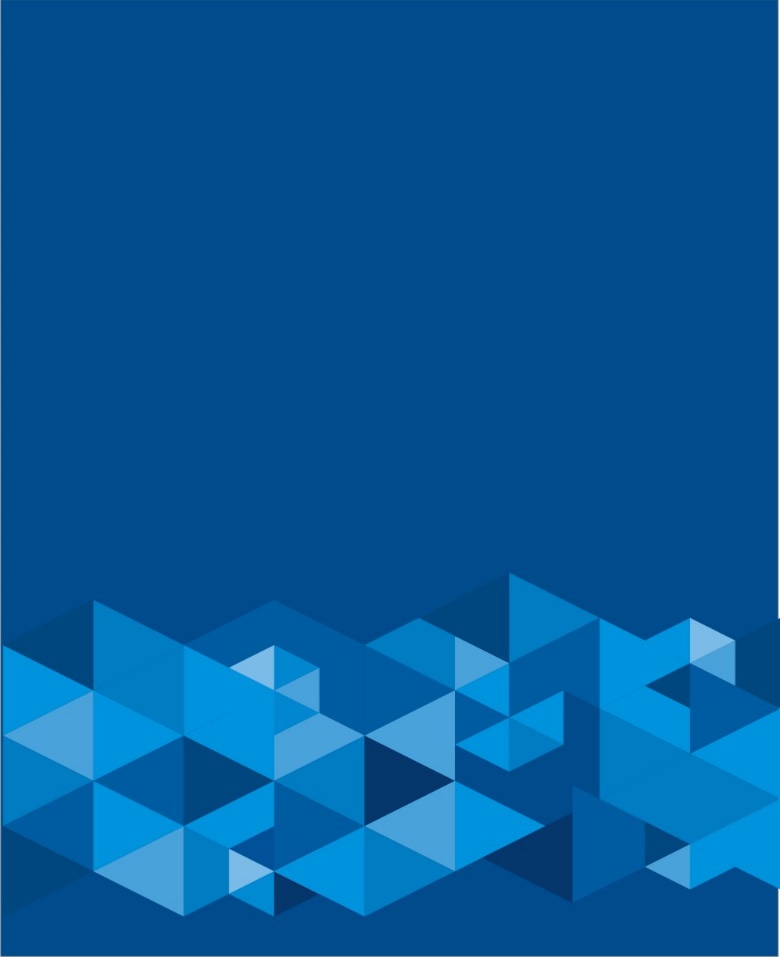 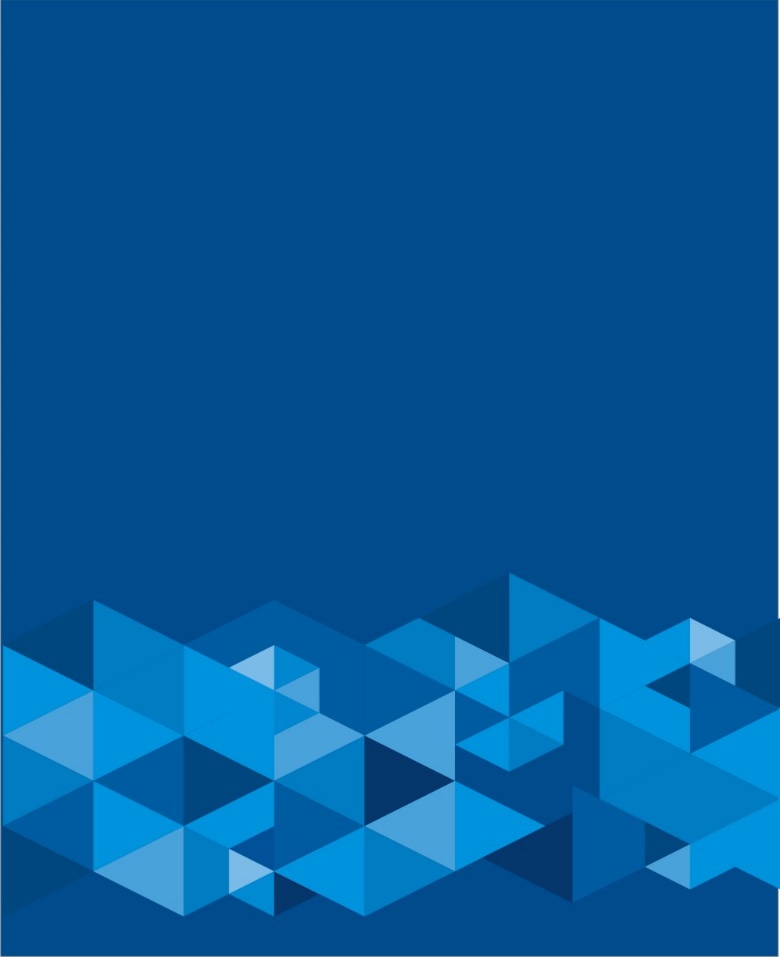 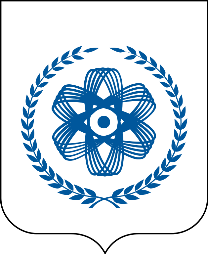 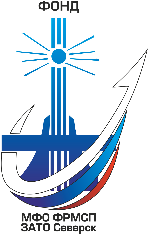 КРАТКАЯ ИНФОРМАЦИЯ
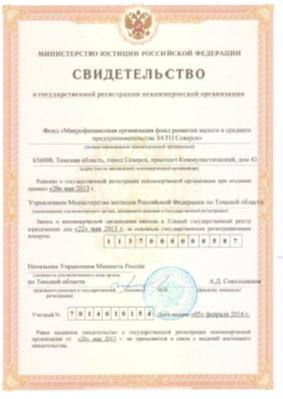 Цель:

Фонд создан в апреле 2013 года для оказания финансовой поддержки субъектам малого и среднего предпринимательства ЗАТО Северск, с целью увеличения темпов роста предпринимательской активности, создание новых рабочих мест и увеличение налоговых и неналоговых отчислений на территории ЗАТО Северск Томской области.
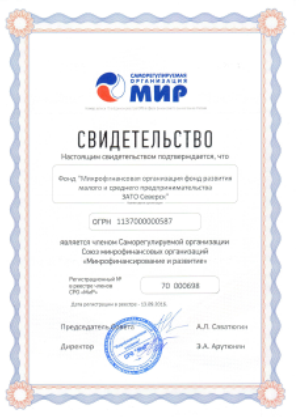 Состояние на 01.01.2018 года
Суммарная капитализация Фонда составляет 58,1 млн. рублей 

В том числе:
для предоставления микрозаймов 57,1 млн. рублей
для предоставления грантов 1 млн. рублей
1
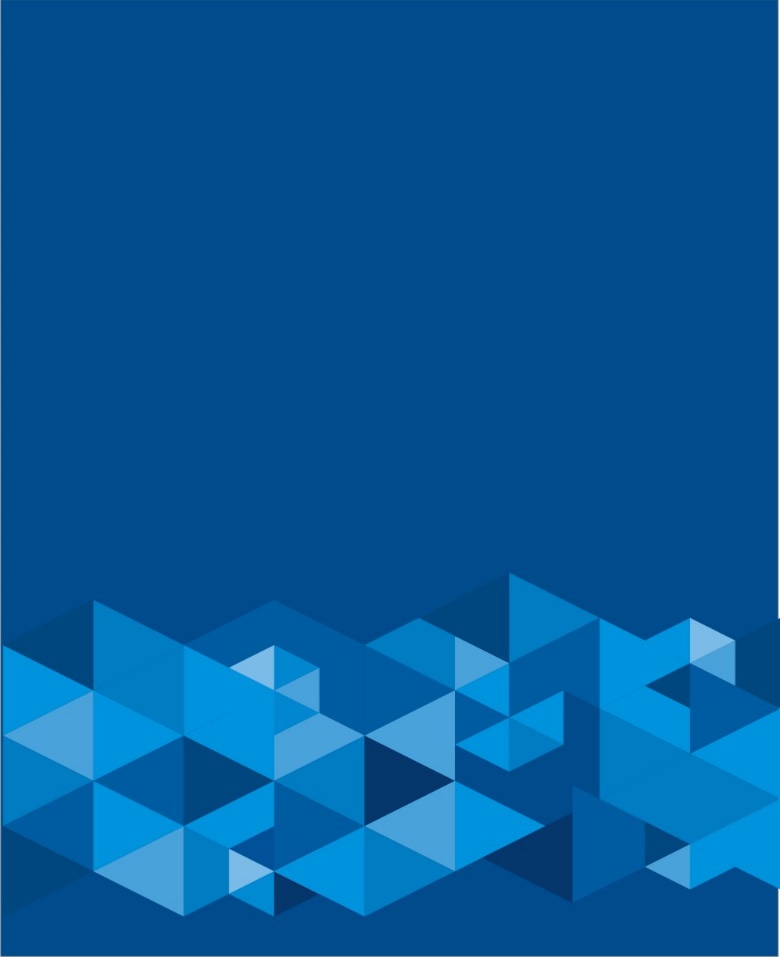 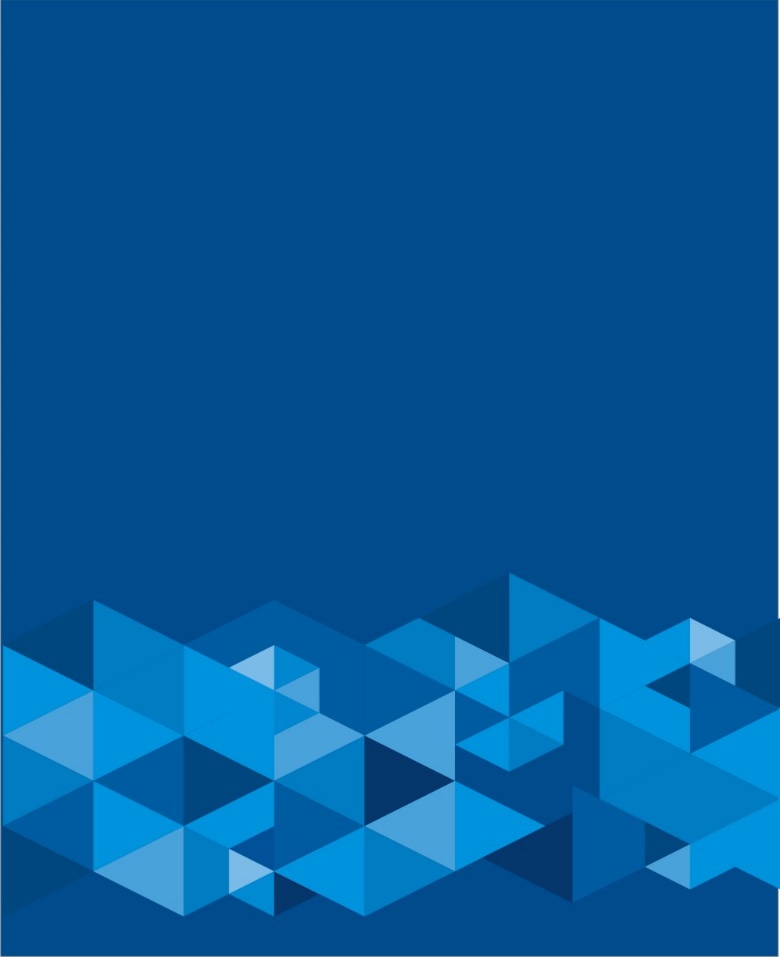 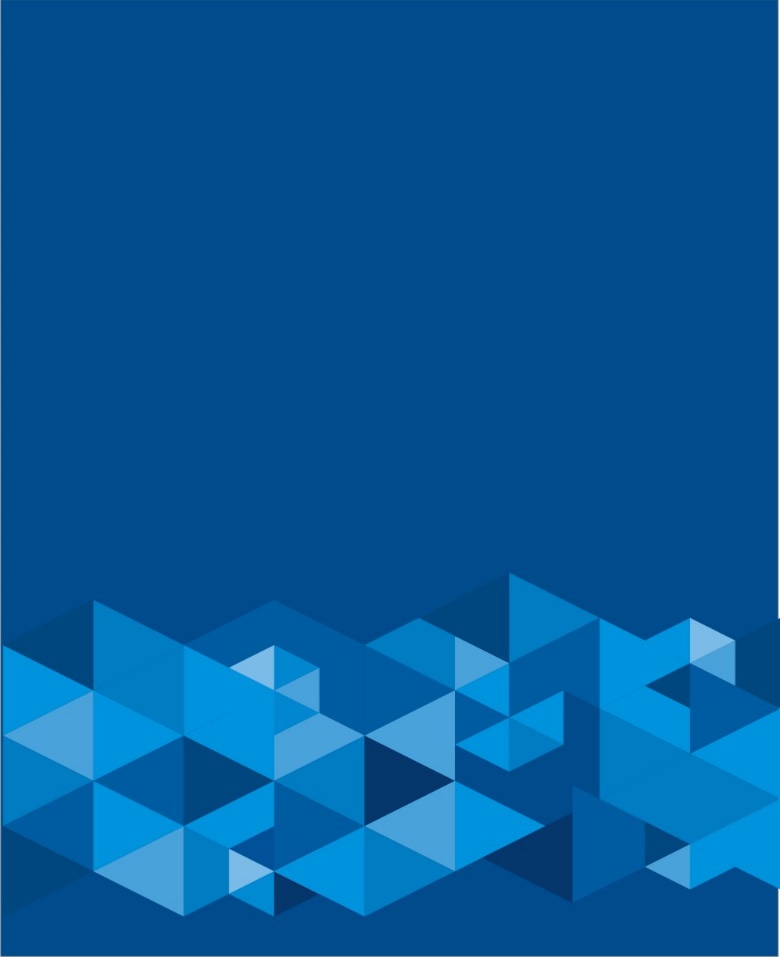 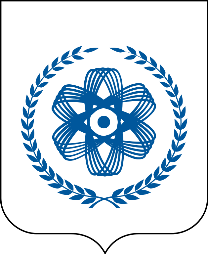 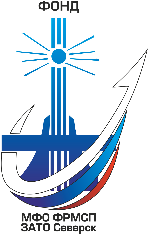 РЕАЛИЗУЕМЫЕ ПРОГРАММЫ
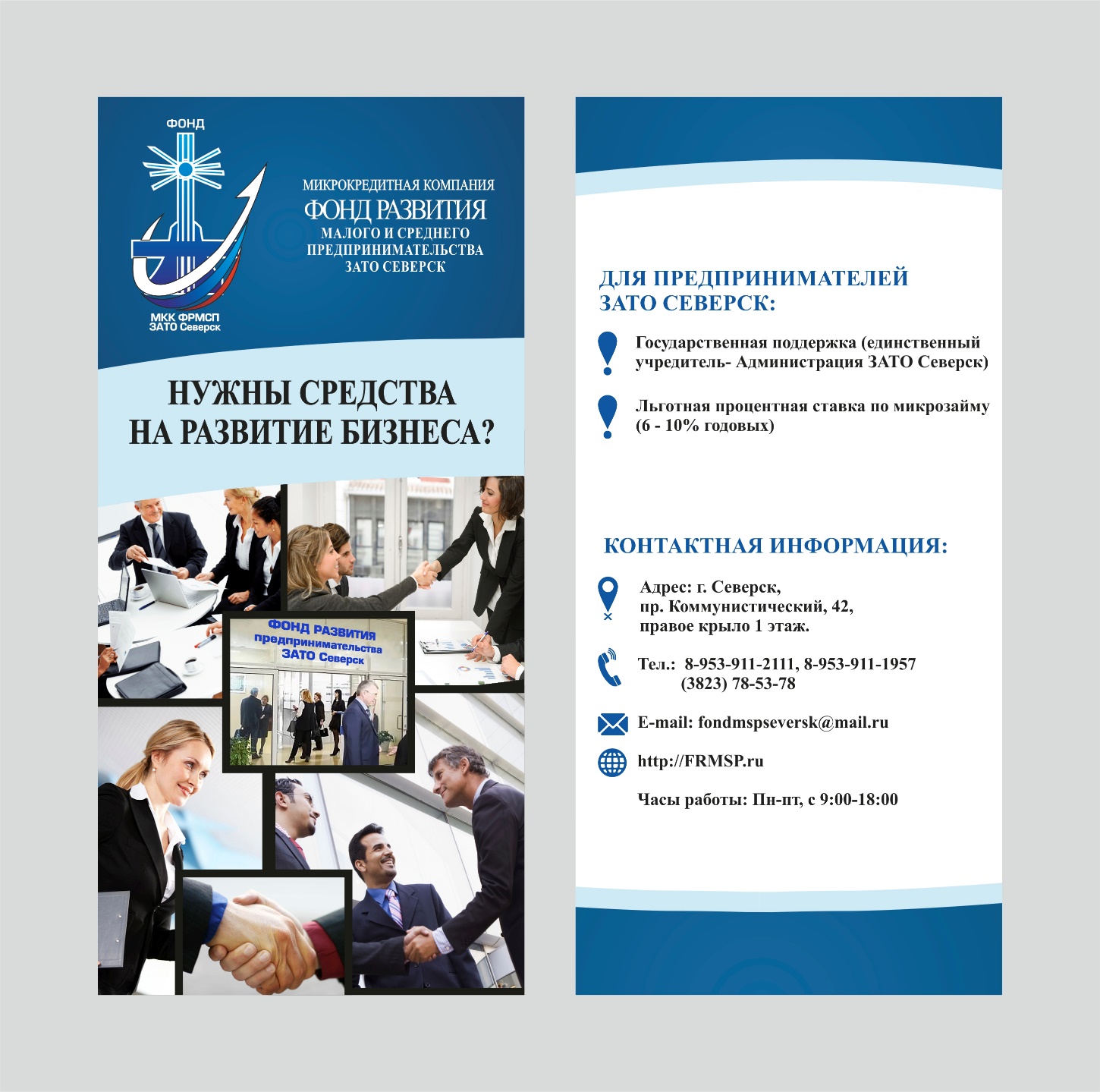 Фонд реализует программы 
           поддержки МСП ЗАТО Северск: 

Предоставление микрозаймов до 2,5 млн. рублей (с 2018 года), на срок до 3х лет, субъектам МСП ЗАТО Северск по льготной ставке от 6 до 10% годовых, в зависимости от видов экономической деятельности;

Предоставление грантов до 5 млн. рублей субъектам МСП ЗАТО Северск
     на безвозмездной основе.
2
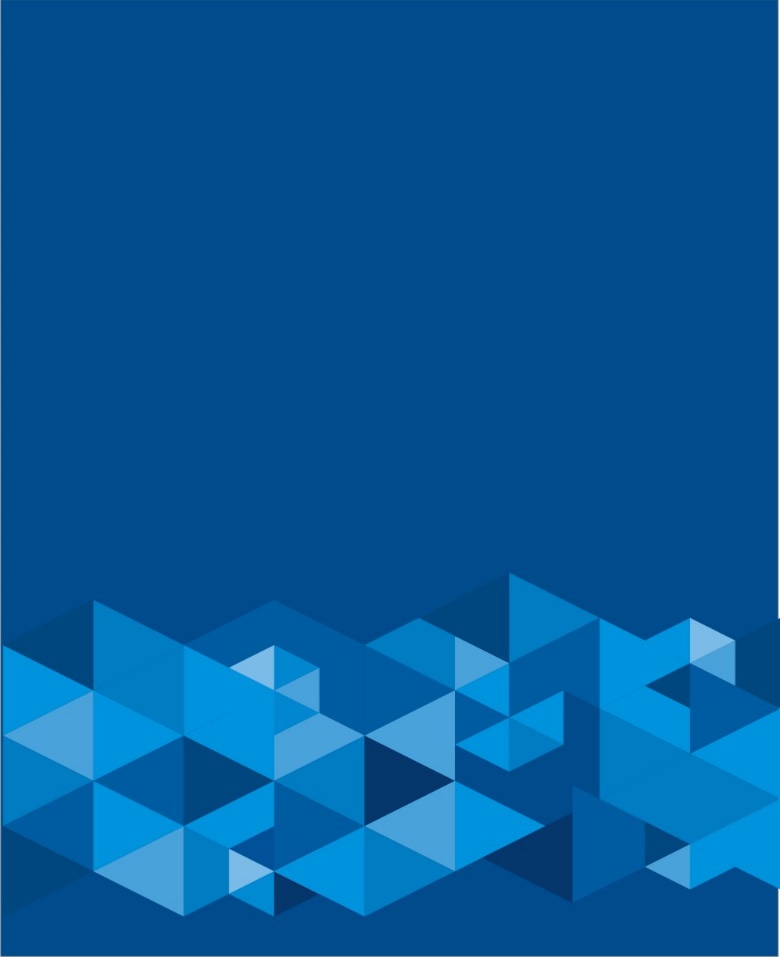 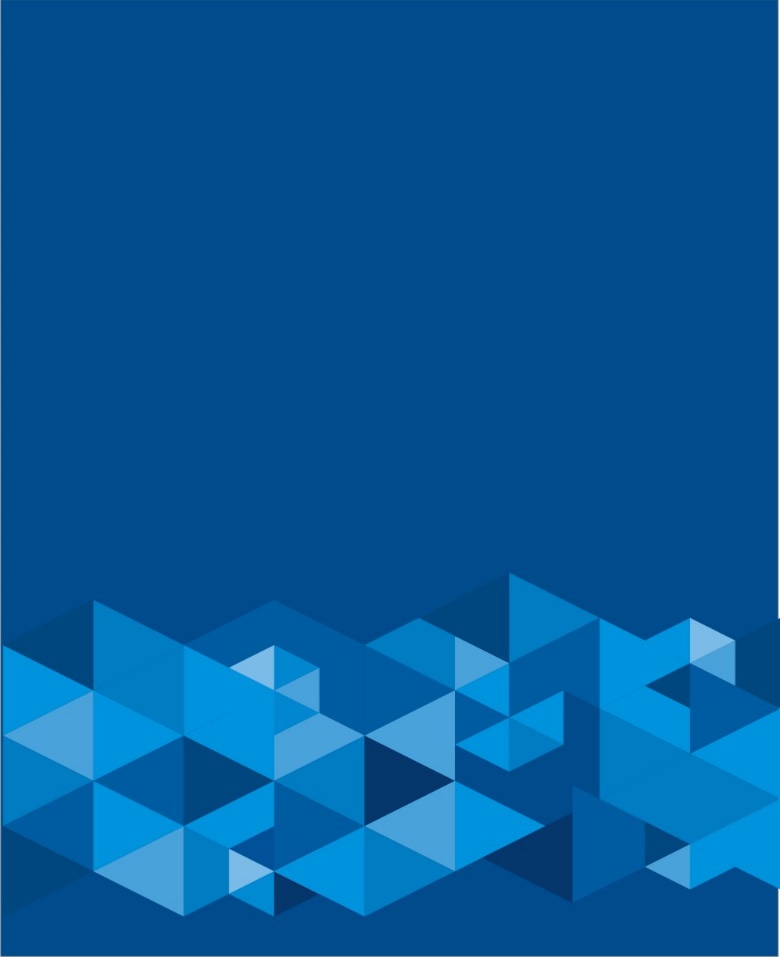 За 2017 год субъектам МСП ЗАТО Северск
предоставлено 42 микрозайма на общую сумму 34,8 млн. рублей.
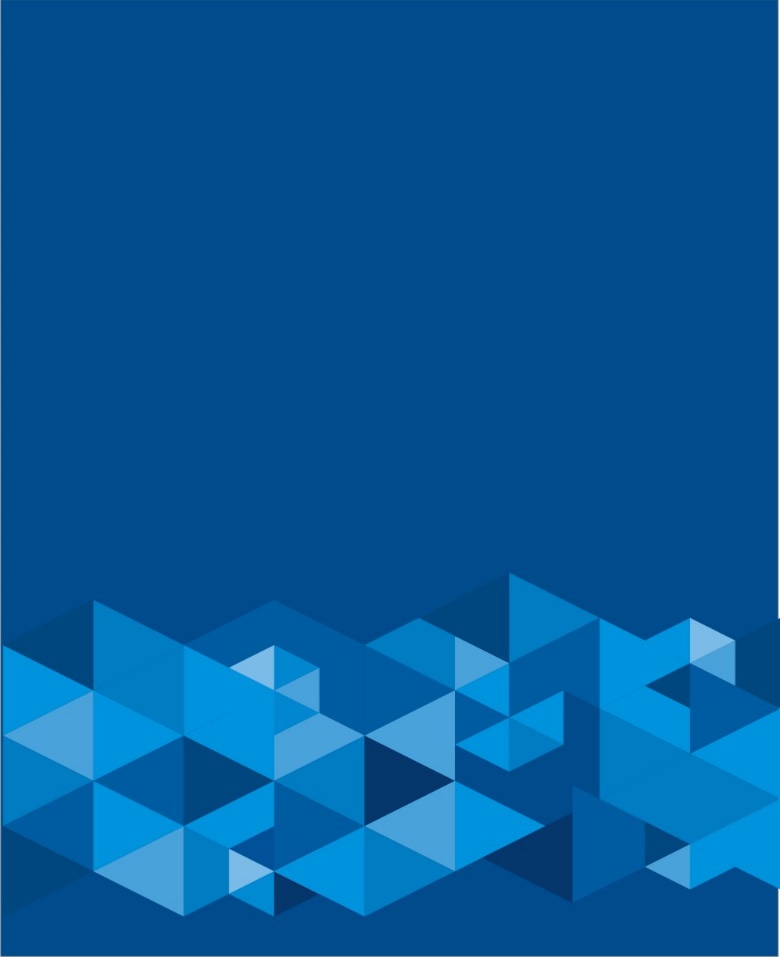 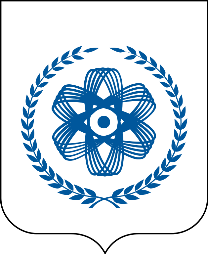 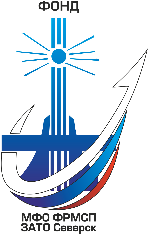 ОБЪЕМЫ ПРЕДОСТАВЛЕННЫХ 
МИКРОЗАЙМОВ
+735%
+350%
3
Преимущественное большинство средств, выделенных Фондом в течение 2017 года, предоставлены субъектам МСП на развитие производств на территории ЗАТО Северск.
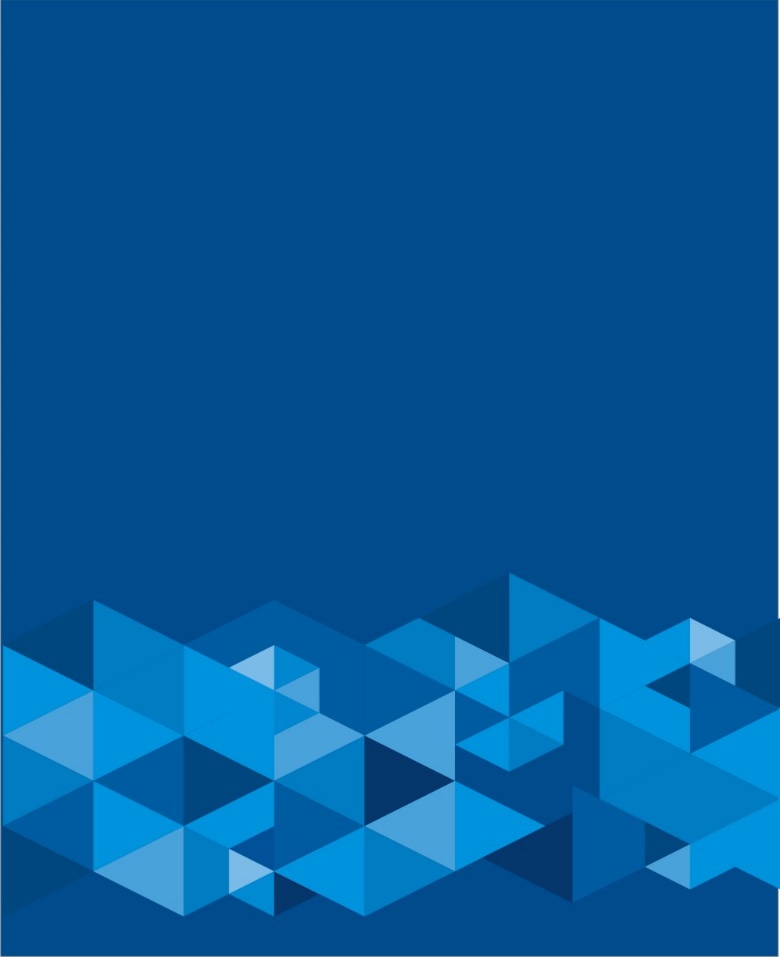 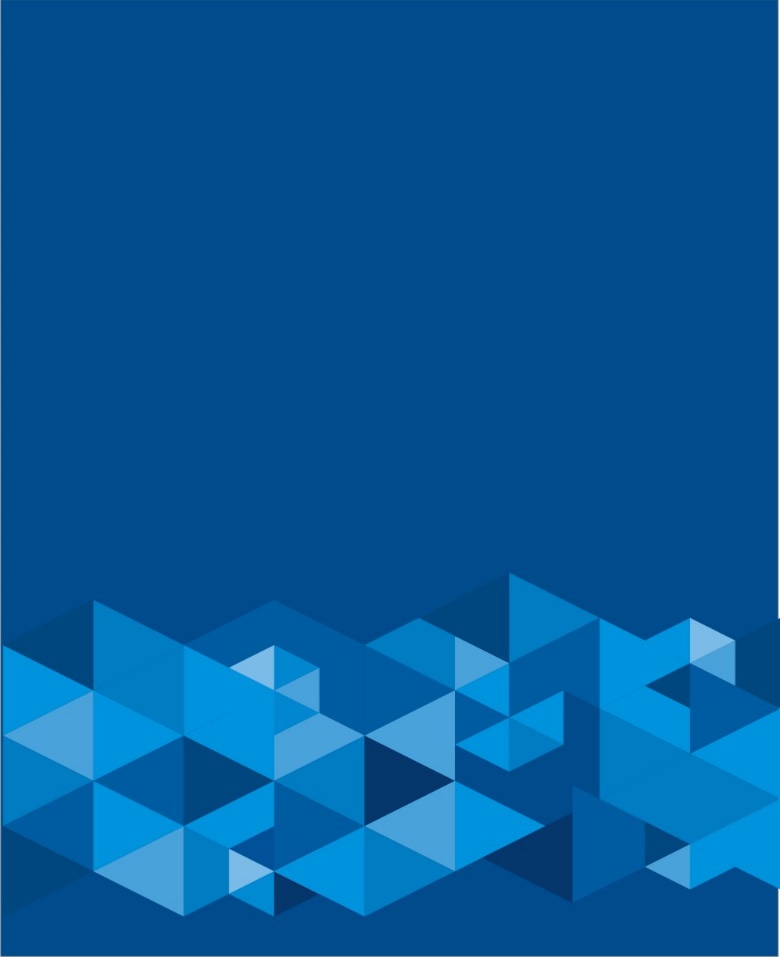 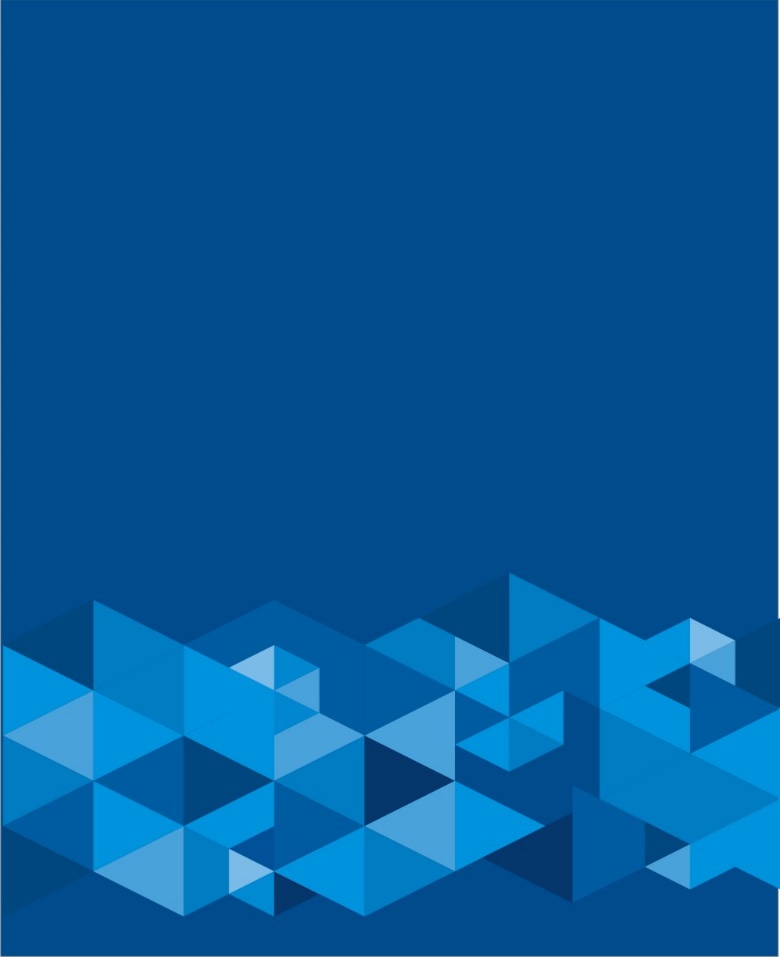 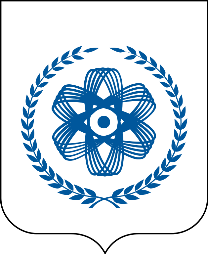 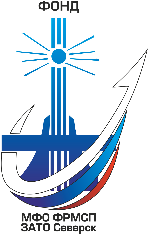 СТРУКТУРА ПРЕДОСТАВЛЕННЫХ ЗАЙМОВ 
ПО СЕКТОРАМ ВИДОВ ДЕЯТЕЛЬНОСТИ МСП 
В 2017 ГОДУ, ТЫС.РУБЛЕЙ
4
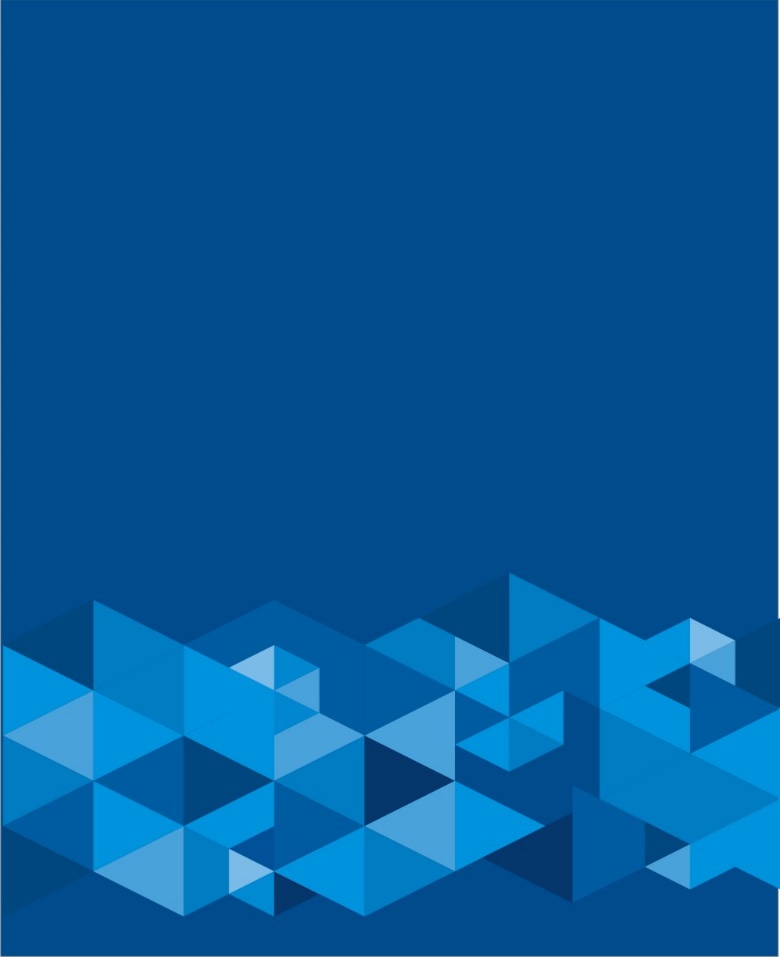 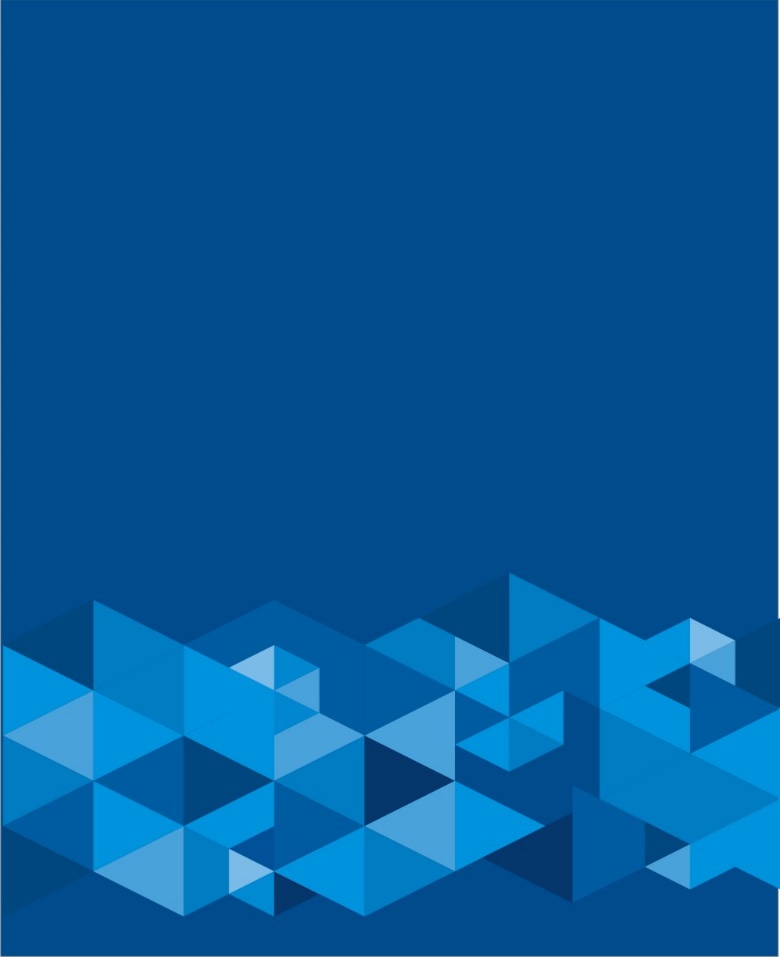 За 2017 год субъектам МСП ЗАТО Северск
предоставлено 2 гранта на общую сумму 1,5 млн. рублей
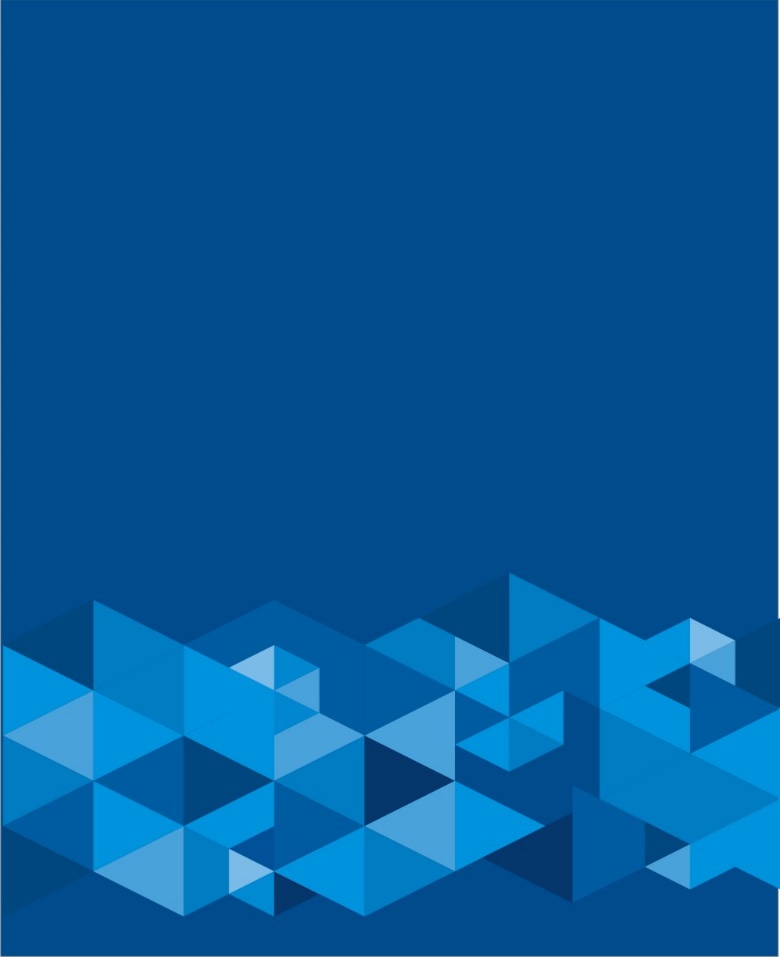 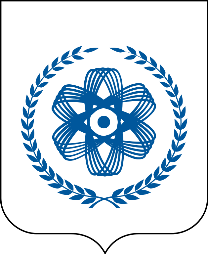 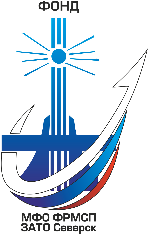 ОБЪЕМЫ ПРЕДОСТАВЛЕННЫХ ГРАНТОВ
2
5
Суммарная финансовая поддержка Фондом субъектов МСП ЗАТО Северск
в 2017 году составила 36,3 млн. рублей, 
за период с 2013 по 2017 год составила более 104,8 млн. рублей.
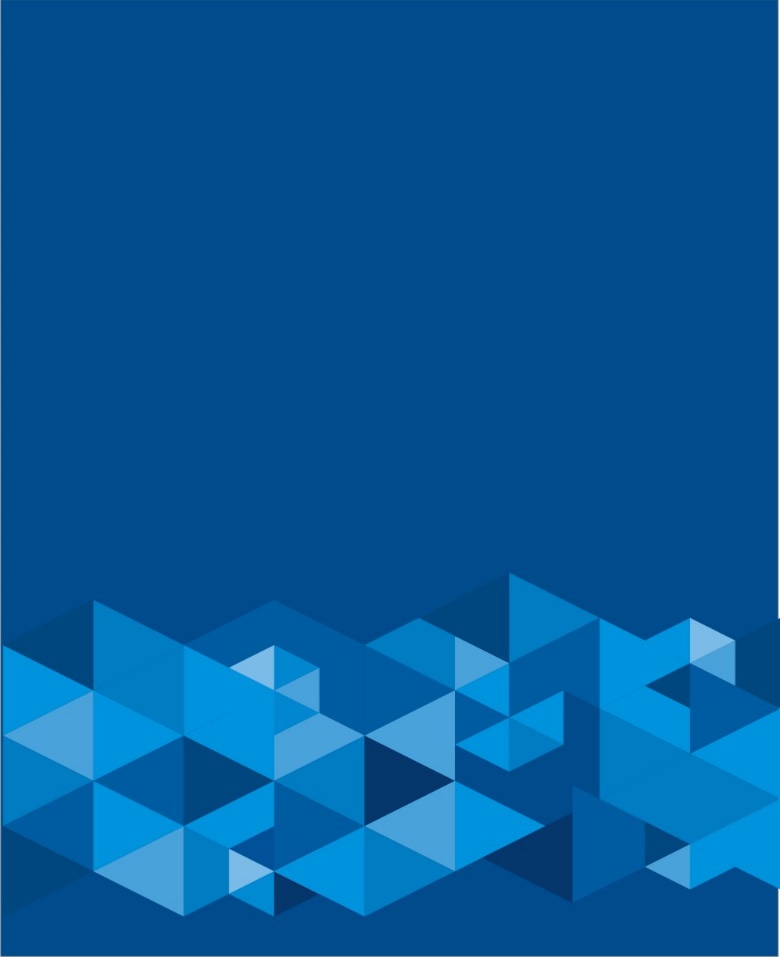 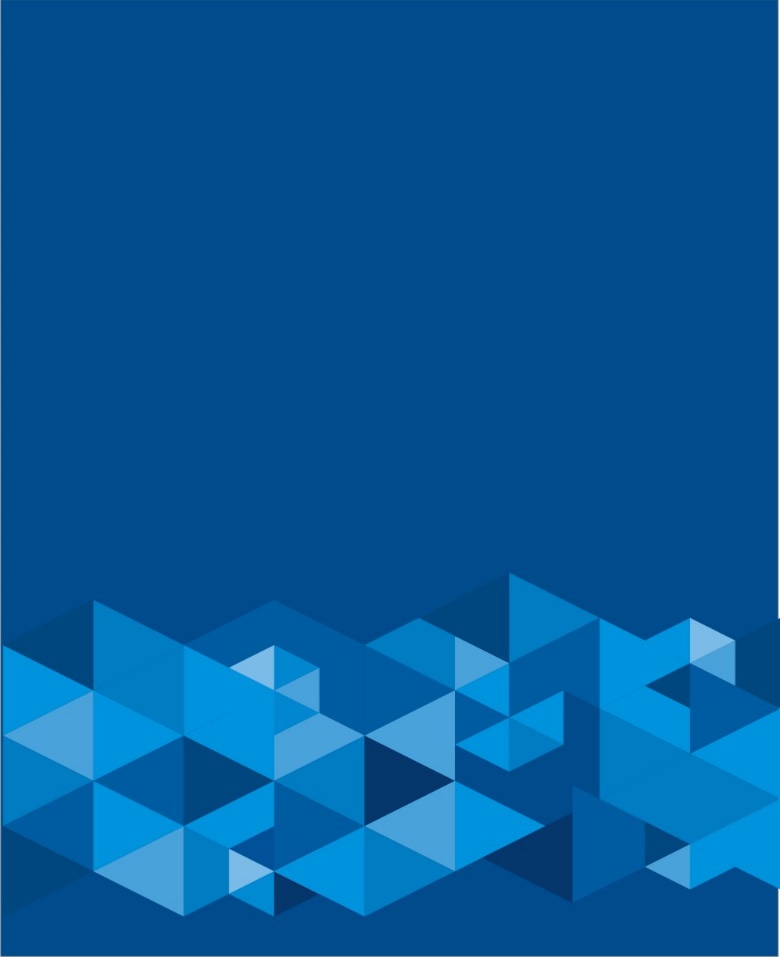 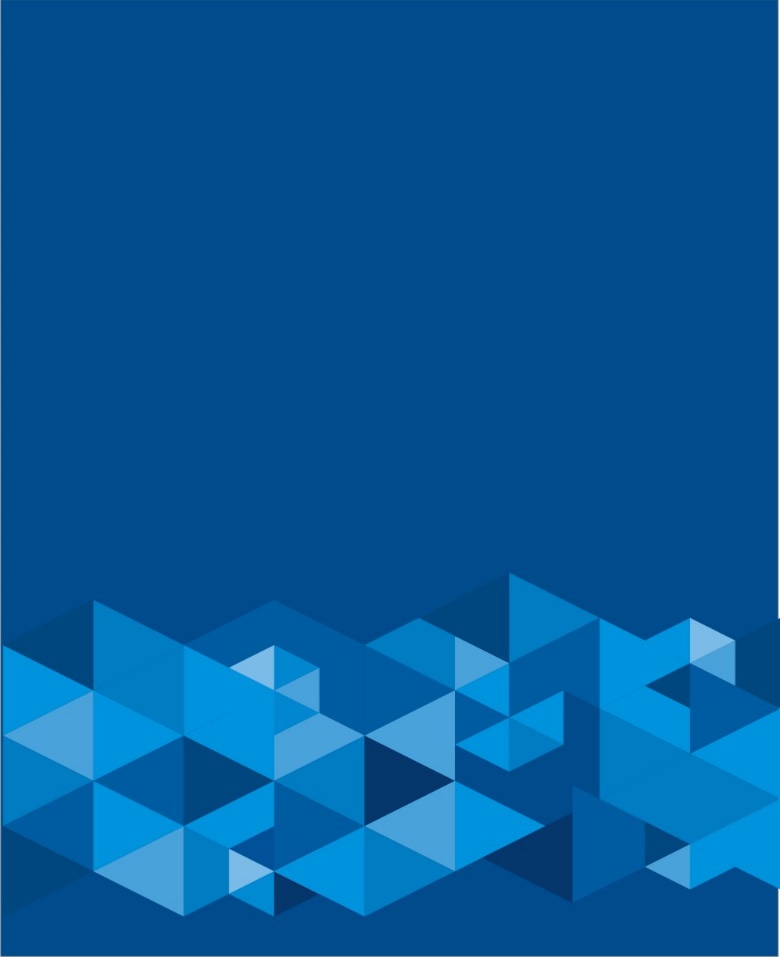 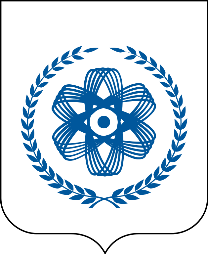 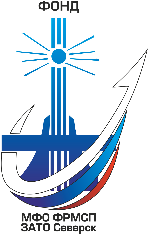 ОБЩАЯ СТРУКТУРА ОКАЗАННОЙ ПОДДЕРЖКИ СУБЪЕКТАМ МСП
2017г.
2013 – 2017г.
48,6 млн. рублей (46%)
1,5 млн. рублей (4%)
56,2 млн. рублей (54%)
34,8 млн. рублей (96%)
6
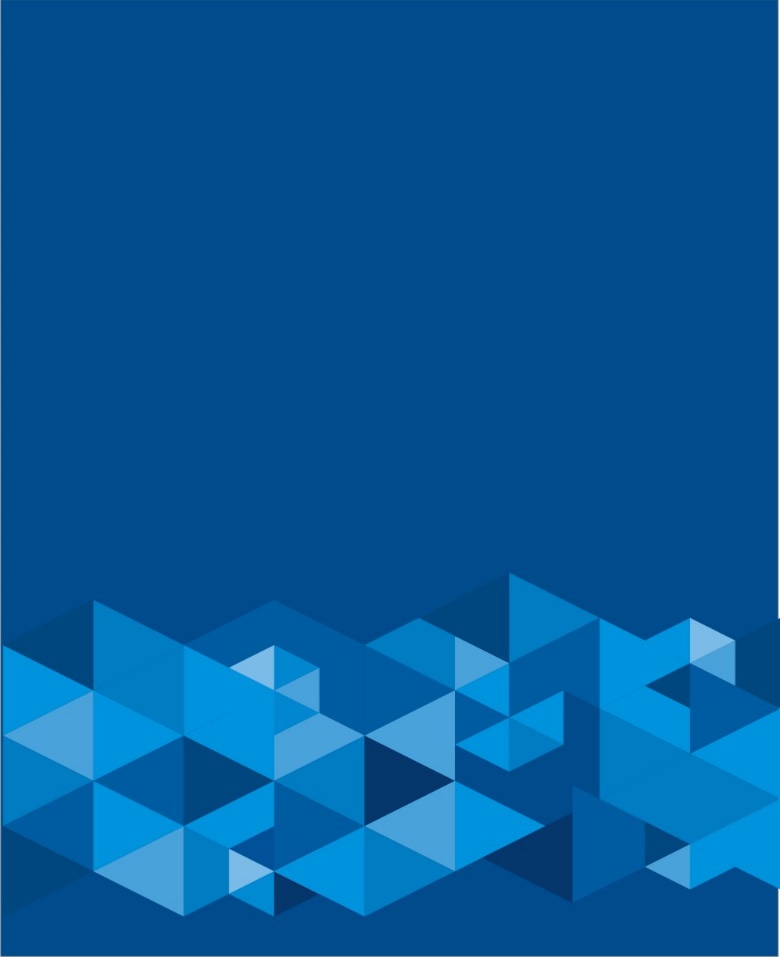 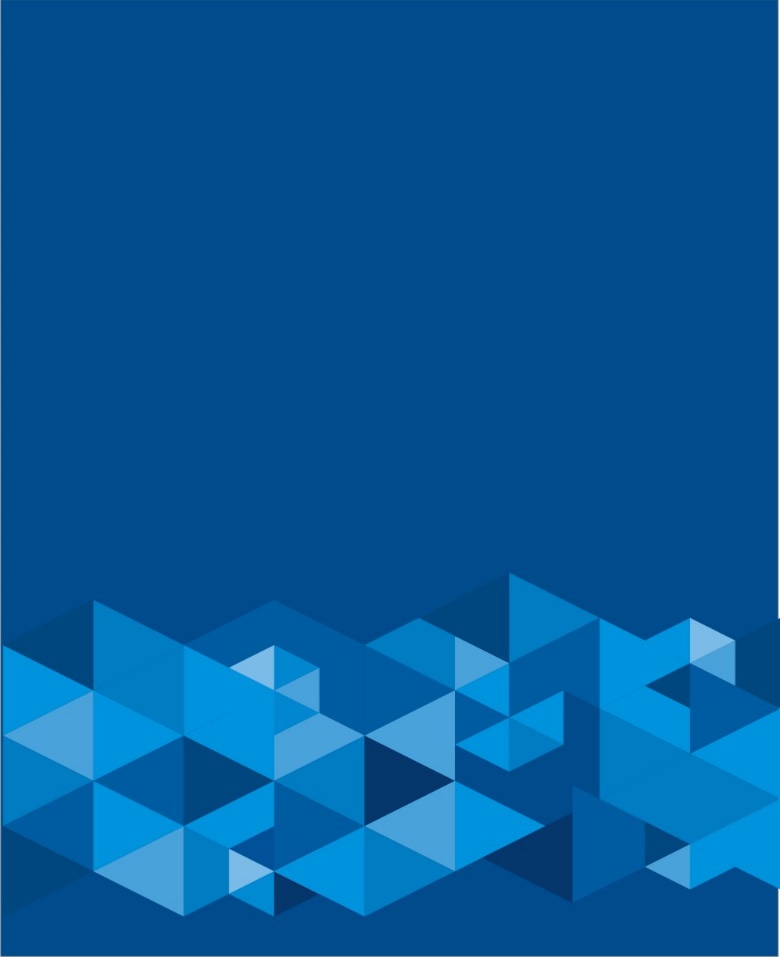 В течение 2017 года были проведены плановые мониторинги с посещением мест ведения бизнеса 
всех получателей поддержки. 
Факторов отрицательно влияющих на платёжеспособность не выявлено.
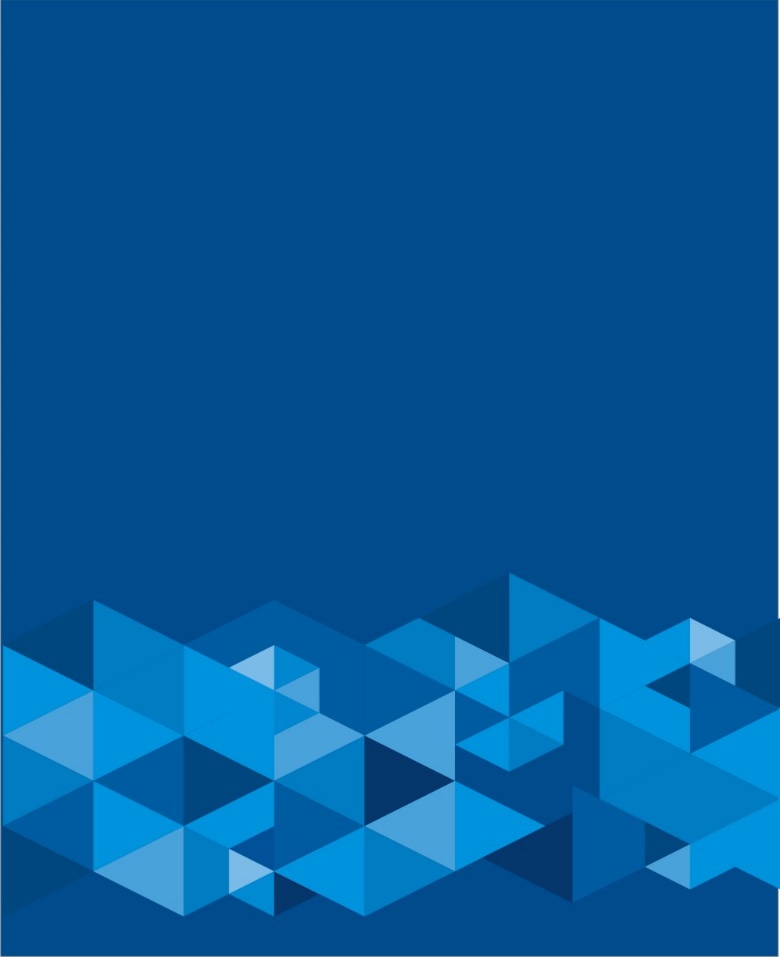 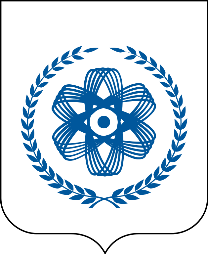 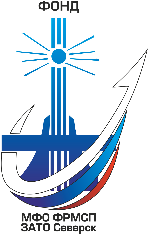 ЕЖЕКВАРТАЛЬНЫЙ 
МОНИТОРИНГ ПОЛУЧАТЕЛЕЙ ПОДДЕРЖКИ
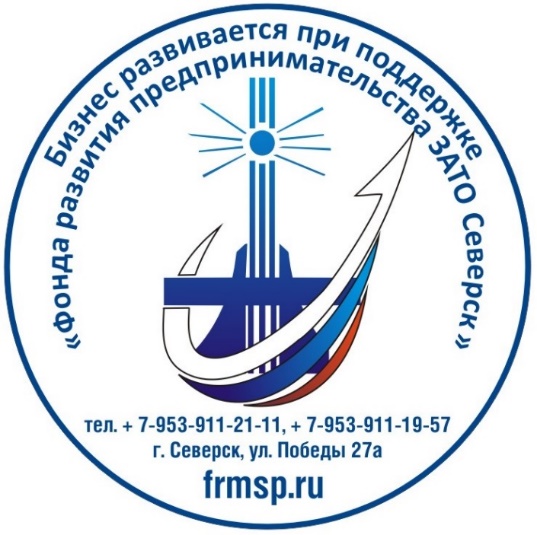 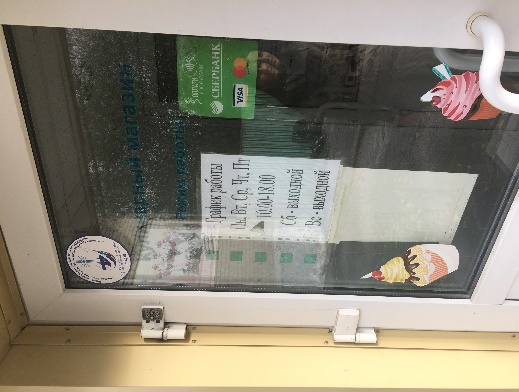 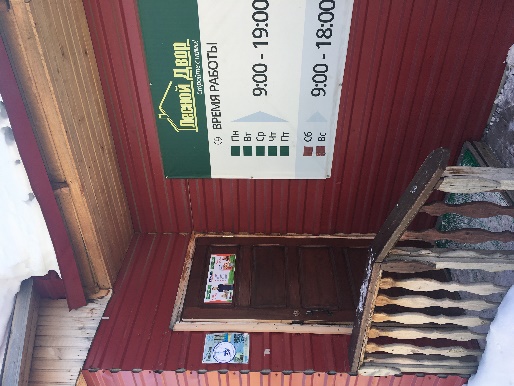 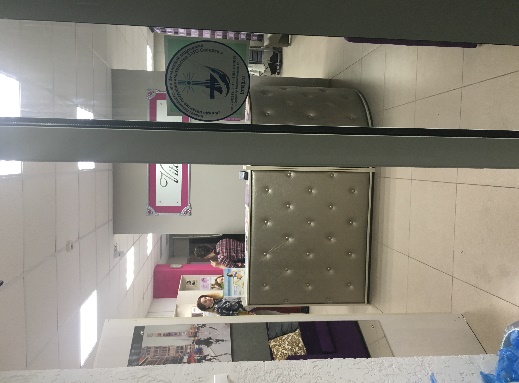 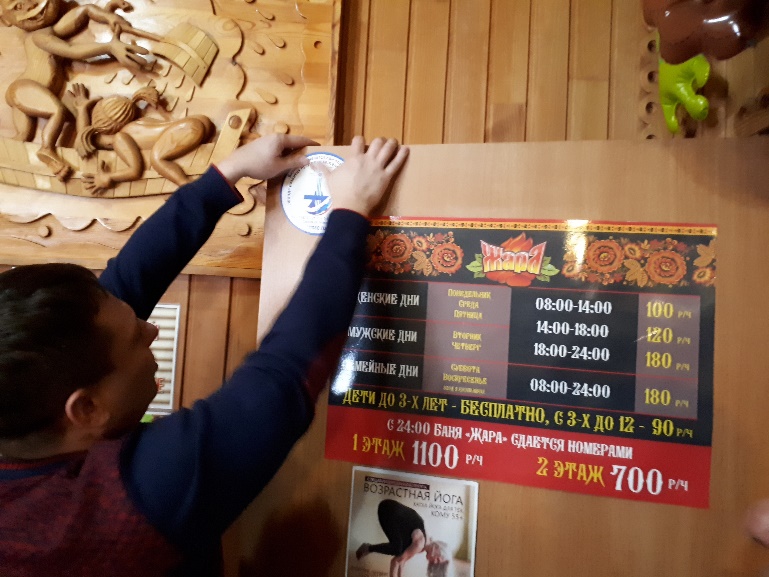 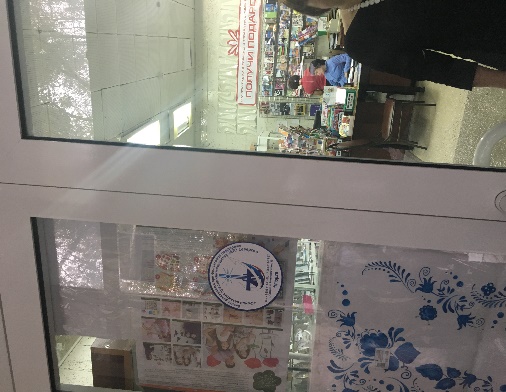 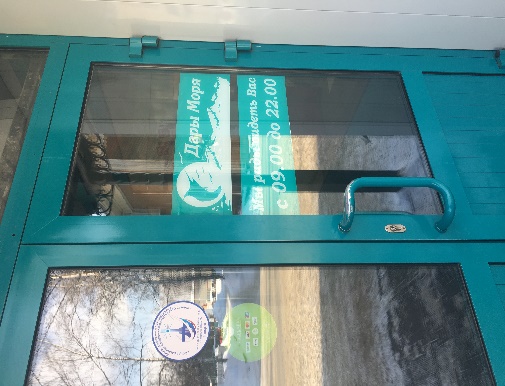 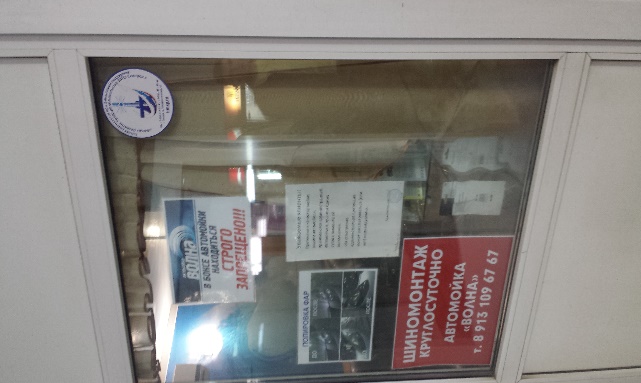 7
Создают общее информационное пространство:
о возможностях по развитию бизнеса и доступных мерах государственной поддержки МСП ЗАТО Северск; 
о мероприятиях, проводимых инфраструктурой поддержки предпринимательства ЗАТО Северск;
о потребностях в получении микрозаймов, посредством направления субъектами МСП он-лайн заявок в Фонд.
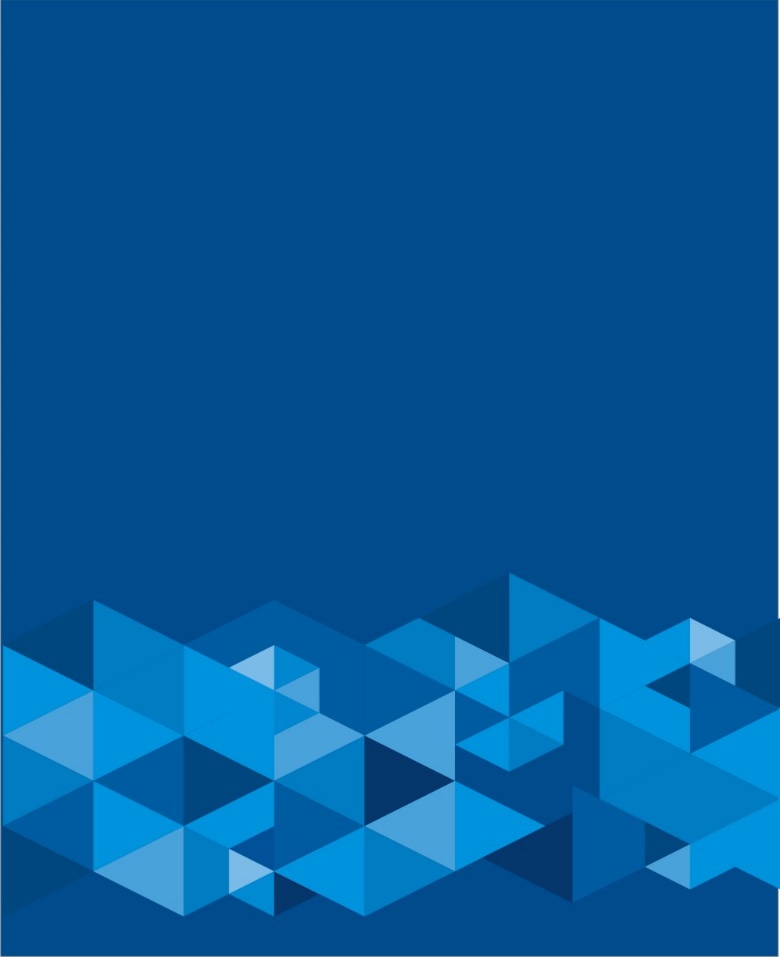 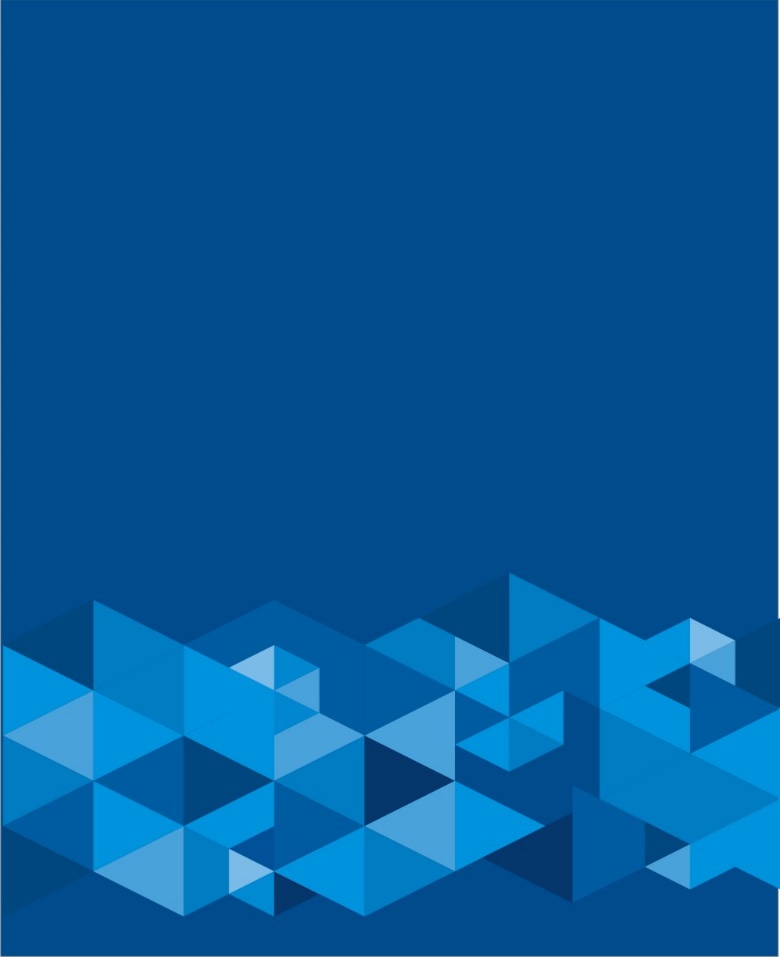 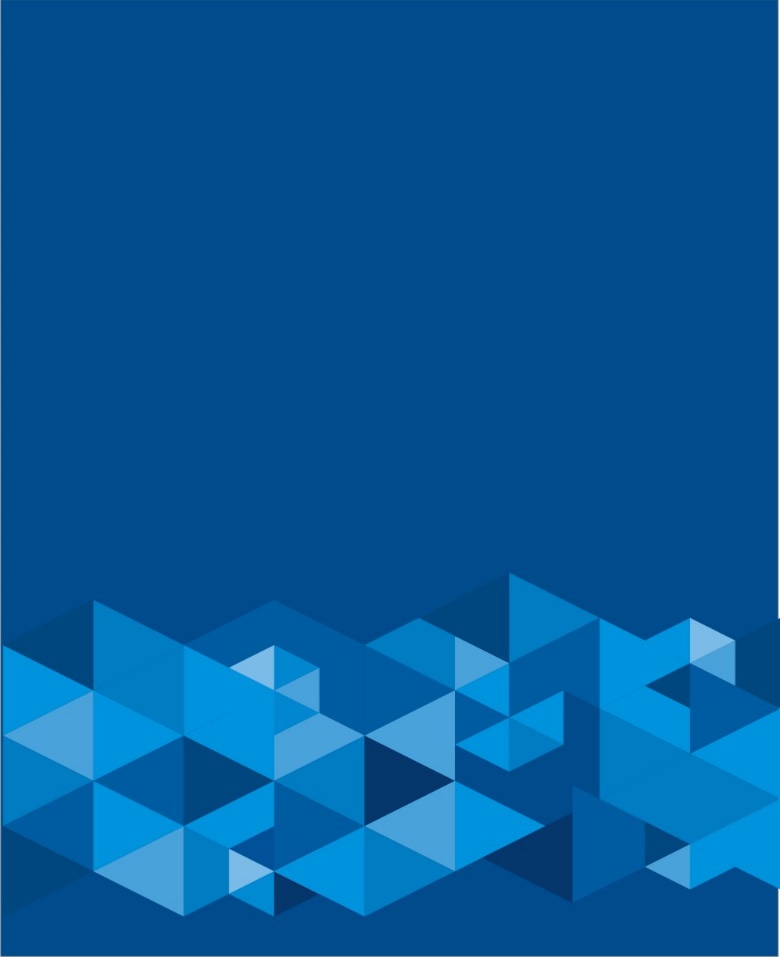 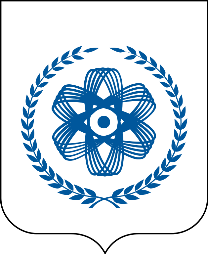 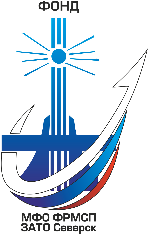 ИНФОРМАЦИОННОЕ ОСВЕЩЕНИЕ МЕР ПОДДЕРЖКИ МСП
Интернет портал Фонда 
и страницы в социальных сетях
Информационно-буклетные стойки
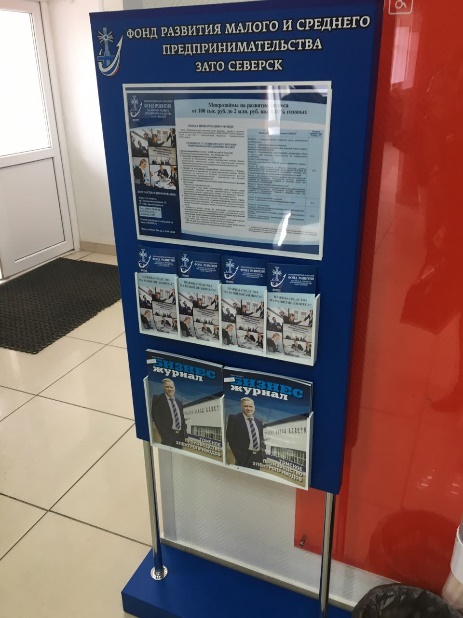 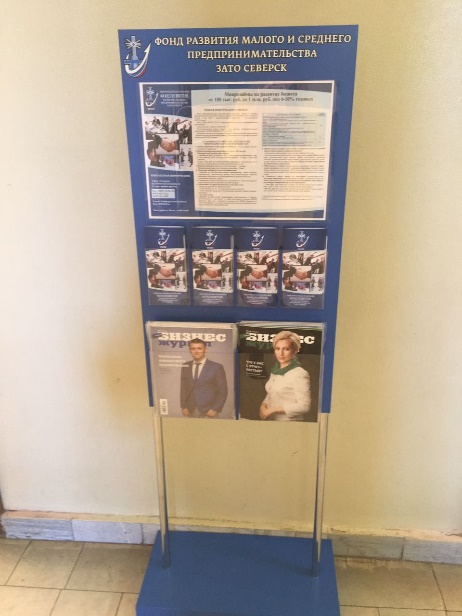 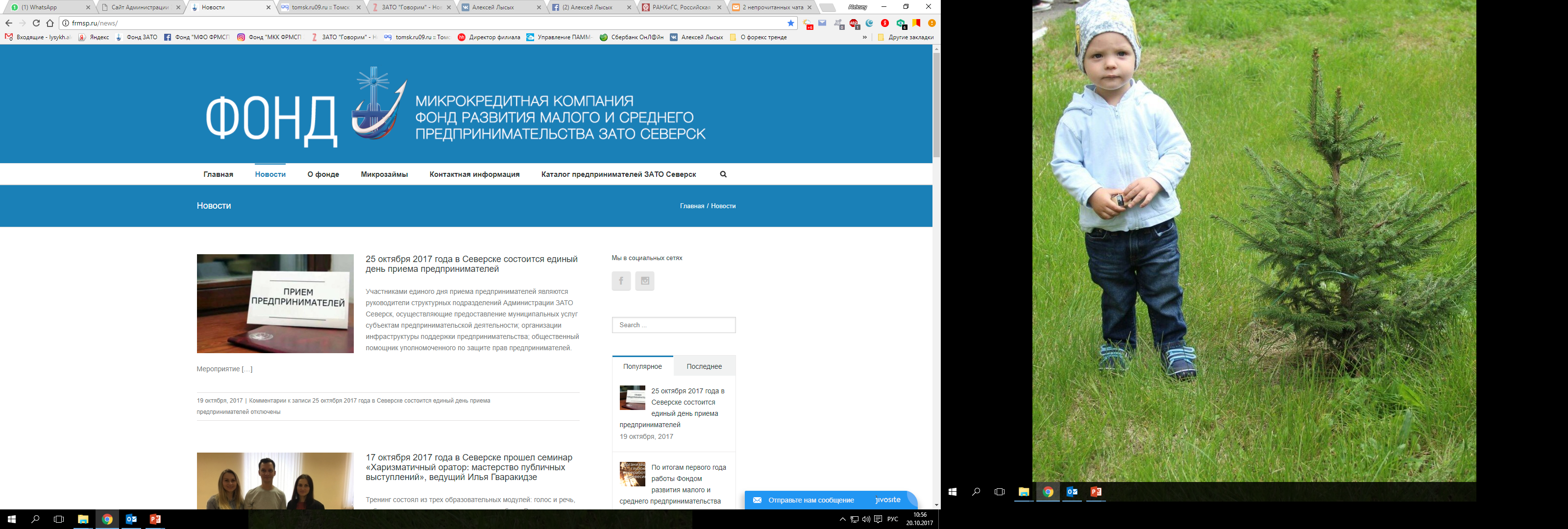 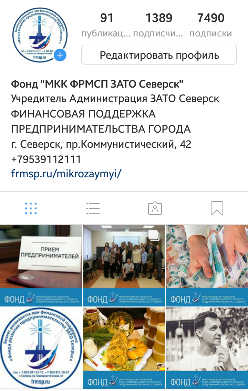 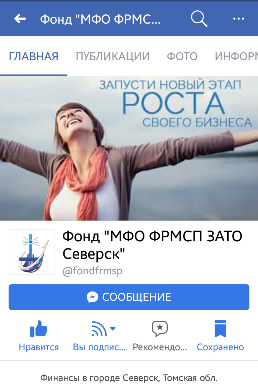 Размещены:
Администрация ЗАТО Северск
Налоговая ЗАТО Северск 
МФЦ ЗАТО Северск
8
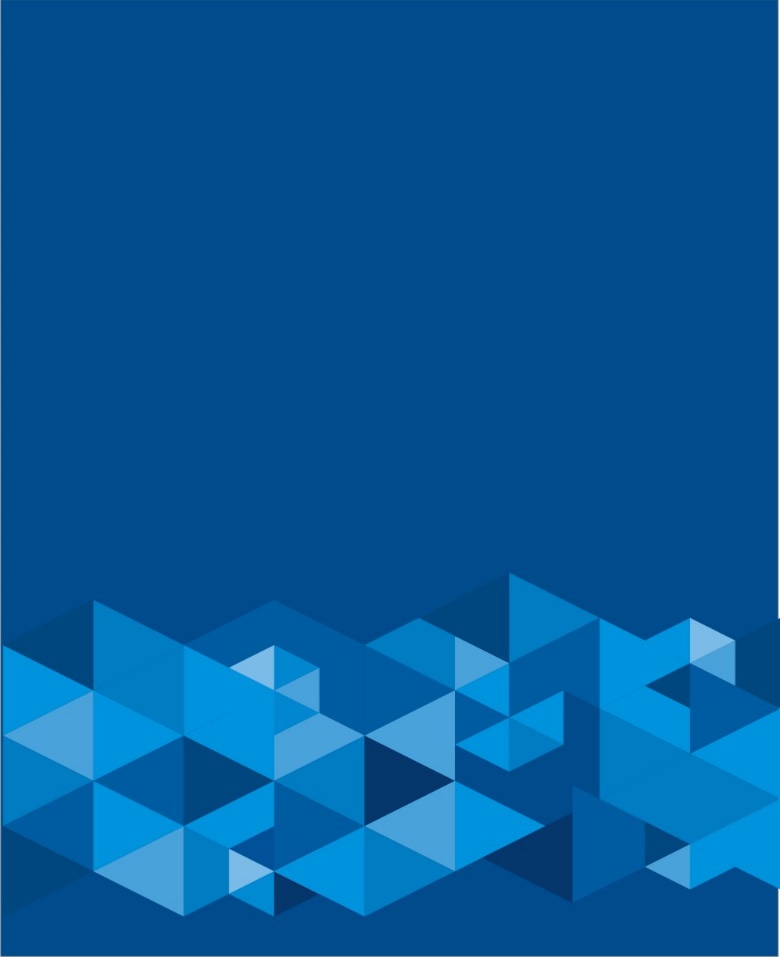 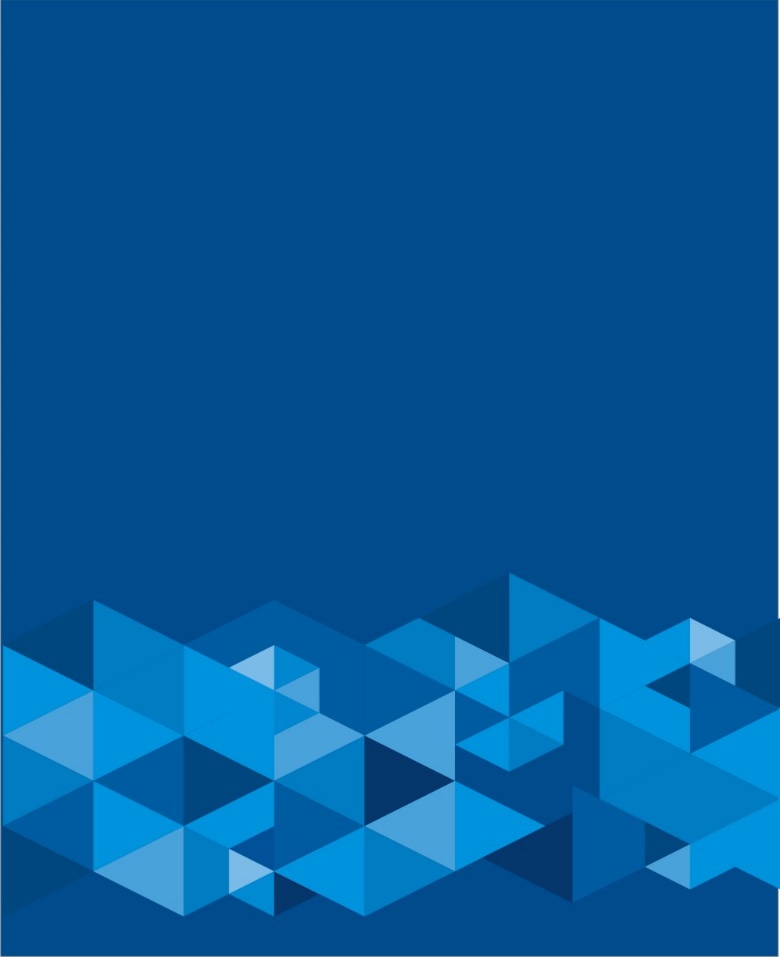 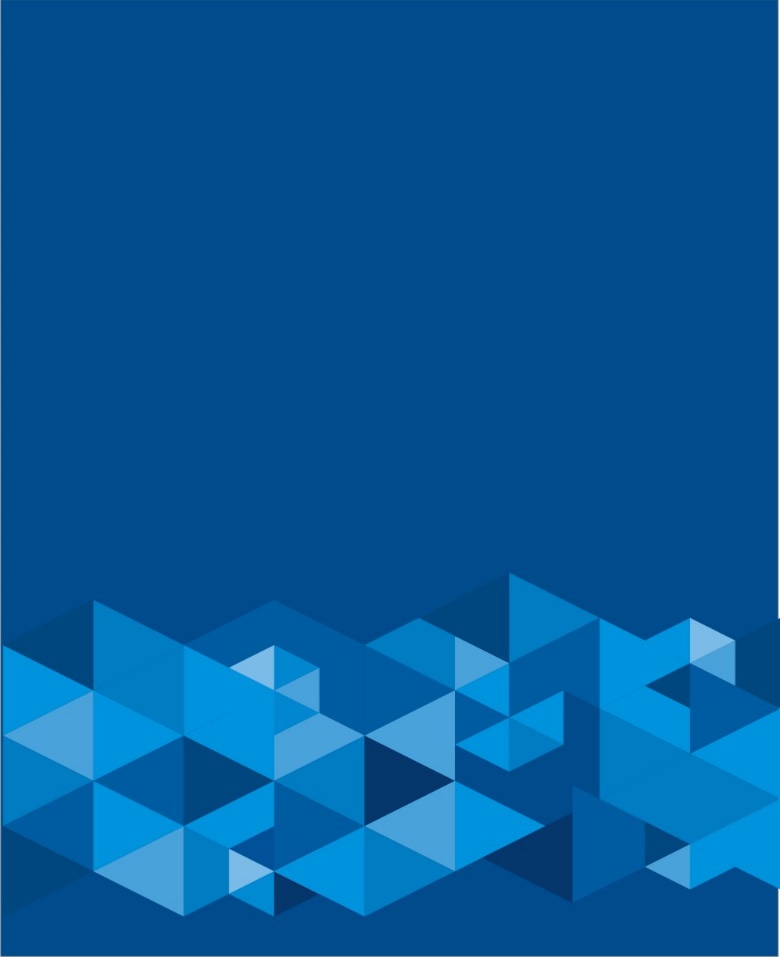 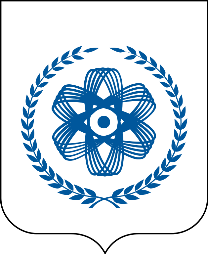 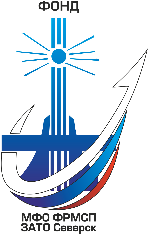 РЕЗУЛЬТАТЫ ОКАЗАННОЙ ПОДДЕРЖКИ СУБЪЕКТОВ МСП
Результатом деятельности
Фонда «МКК ФРМСП ЗАТО Северск»
в 2017 году стало: 
сохранение по условиям договоров предоставления микрозаймов
 392 рабочих места, 
а так же создано 53 новых рабочих места 
в ЗАТО Северск.
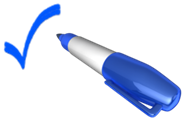 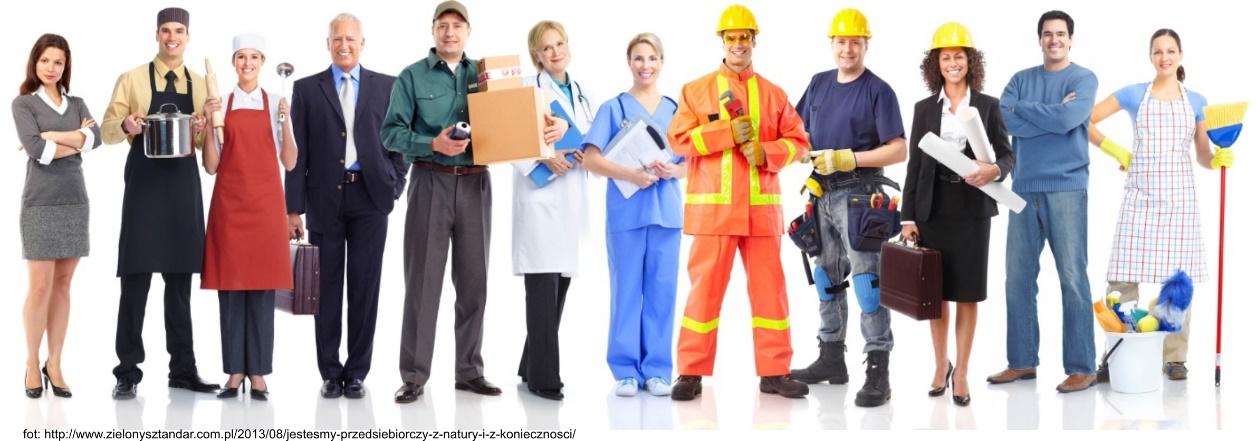 9